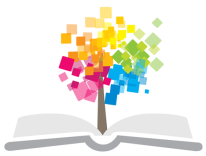 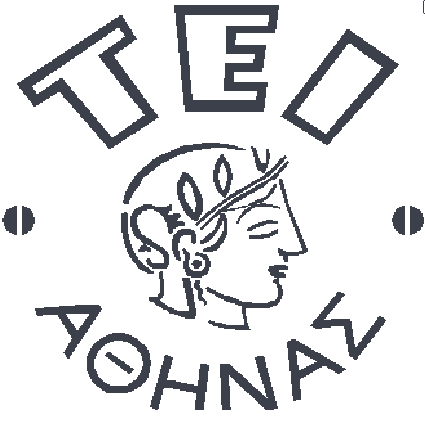 Ανοικτά Ακαδημαϊκά Μαθήματα στο ΤΕΙ Αθήνας
Διεθνείς Συστήματα Κρατήσεων στον Τουρισμό
Ενότητα 10: Νομοθεσία που αφορά στα ηλεκτρονικά συστήματα κράτησης θέσεων (ΗΣΚ)
Δρ. Βασιλική Κατσώνη, Επίκουρος Καθηγήτρια ΤΕΙ Αθήνας
Τμήμα Διοίκησης Επιχειρήσεων/Κατεύθυνση Διοίκησης Επιχειρήσεων και Επιχειρήσεων Φιλοξενίας
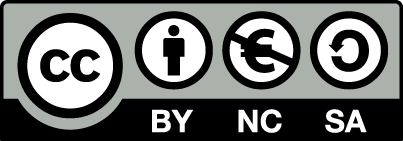 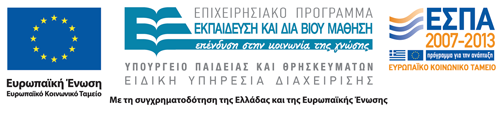 Νομοθεσία που αφορά στα ΗΣΚ 1/7
Τα ηλεκτρονικά συστήματα κράτησης θέσεων (ΗΣΚ) προσφέρουν στους καταναλωτές άμεση πληροφόρηση σχετικά με τα διαθέσιμα αεροπορικά δρομολόγια και τους αντίστοιχους ναύλους. Παρέχουν στους ταξιδιωτικούς πράκτορες, ανεξαρτήτως εάν διαθέτουν γραφεία ή λειτουργούν on-line, την ευχέρεια να πραγματοποιούν άμεσες και επιβεβαιωμένες κρατήσεις θέσεων εξ ονόματος των καταναλωτών.
1
Νομοθεσία που αφορά στα ΗΣΚ 2/7
Ο κώδικας δεοντολογίας για τα ηλεκτρονικά συστήματα κράτησης θέσεων (στο εξής «κώδικας δεοντολογίας») θεσπίστηκε για πρώτη φορά το 1989 με την έκδοση του κανονισμού 2299/89. Την εποχή εκείνη, η συντριπτική πλειονότητα των κρατήσεων των αεροπορικών εταιρειών γινόταν μέσω ΗΣΚ.
2
Νομοθεσία που αφορά στα ΗΣΚ 3/7
Για τις αεροπορικές μετακινήσεις τους, οι καταναλωτές ουσιαστικά μπορούσαν να χρησιμοποιούν μία μόνον δίοδο πληροφόρησης και διανομής, τη δίοδο που αποτελούσαν τα ΗΣΚ και οι ταξιδιωτικοί πράκτορες. 
Επιπλέον, τα περισσότερα ΗΣΚ ανήκαν και ήταν υπό τον έλεγχο αεροπορικών εταιρειών. 
Αυτός ο συνδυασμός δεδομένων δημιούργησε συγκεκριμένους κινδύνους καταχρηστικών πρακτικών ανταγωνισμού, για τους οποίους, επειδή οι γενικοί κανόνες ανταγωνισμού δεν επαρκούσαν, χρειάζονταν ειδικοί κανόνες ad hoc υπό μορφή κώδικα δεοντολογίας.
3
Νομοθεσία που αφορά στα ΗΣΚ 4/7
Ο κώδικας δεοντολογίας θεσπίσθηκε με σκοπό να βελτιωθεί η διαφάνεια και να αποφευχθεί η διακριτική μεταχείριση τόσο από τους ίδιους τους πωλητές συστημάτων όσο και από τις αεροπορικές εταιρείες, και ειδικά από τους μεταφορείς μητρικούς των ΗΣΚ.
Αποδείχθηκε επιτυχής στην πρόληψη καταχρηστικών πρακτικών στην αγορά, έχει όμως ανεπιθύμητες συνέπειες λόγω της ανεπαρκούς προσαρμογής του στις μεταβαλλόμενες συνθήκες της αγοράς.
4
Νομοθεσία που αφορά στα ΗΣΚ 5/7
Πρώτον, πολλές αεροπορικές εταιρείες εκχώρησαν την κυριότητα του ΗΣΚ τους. Τρία από τα τέσσερα ΗΣΚ δεν ανήκουν πλέον σε αεροπορικές εταιρείες, ενώ τρεις αεροπορικές εταιρίες έχουν μειοψηφική συμμετοχή στο τέταρτο ΗΣΚ. 
Δεύτερον, χάρη στη δημιουργία εναλλακτικών διόδων διανομής, όπως οι δικτυακοί τόποι των αεροπορικών εταιρειών στο Διαδίκτυο ή τα τηλεφωνικά τους κέντρα, οι καταναλωτές έχουν σήμερα πρόσβαση σε πολλές διόδους πληροφόρησης και κράτησης θέσεων στις αεροπορικές μεταφορές.
5
Νομοθεσία που αφορά στα ΗΣΚ 6/7
Οι απαιτήσεις περί ισότιμης μεταχείρισης του κώδικα δεοντολογίας παρεμποδίζουν τον ανταγωνισμό και την καινοτομία στις τιμές, διότι περιορίζουν σοβαρά την ελευθερία των αεροπορικών εταιρειών και των παρόχων υπηρεσιών ΗΣΚ να διαπραγματεύονται τα τέλη κράτησης θέσεων και τους ναύλους που προσφέρονται μέσω των ΗΣΚ.
Η συνεπαγόμενη έλλειψη ανταγωνισμού διατηρεί τα τέλη κράτησης σε πιο υψηλά επίπεδα από ότι χρειάζεται. Έτσι, οι αεροπορικές εταιρείες έχουν την τάση να διανέμουν όλο και περισσότερο τα εισιτήριά τους μέσω των εναλλακτικών διόδων, όπως οι δικοί τους ιστότοποι στο Διαδίκτυο που είναι λιγότερο δαπανηρές και τεχνικά πιο ευέλικτες.
6
Νομοθεσία που αφορά στα ΗΣΚ 7/7
Επίσης, καθώς η αγορά των ΗΣΚ σε άλλα μέρη του κόσμου έχει ελευθερωθεί πλήρως, είναι αναγκαίο να εξασφαλισθεί ισότιμος ανταγωνισμός μεταξύ αεροπορικών εταιρειών και παρόχων υπηρεσιών ΗΣΚ τόσο εντός όσο και εκτός της ΕΕ.
Έτσι λοιπόν, η  ΕΕ εξέδωσε τον Κανονισμό (ΕΚ) αριθ. 80/2009 του Ευρωπαϊκού Κοινοβουλίου και του Συμβουλίου, της 14ης Ιανουαρίου 2009, όσον αφορά κώδικα δεοντολογίας για τα ηλεκτρονικά συστήματα κράτησης θέσεων και την κατάργηση του κανονισμού (ΕΟΚ) αριθ. 2299/89 του Συμβουλίου.
7
Τέλος Ενότητας
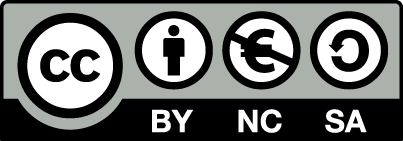 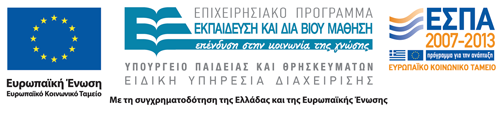 Σημειώματα
Σημείωμα Αναφοράς
Copyright Τεχνολογικό Εκπαιδευτικό Ίδρυμα Αθήνας, Βασιλική Κατσώνη 2014. Βασιλική Κατσώνη. «Διεθνείς συστήματα κρατήσεων στον τουρισμό. Ενότητα 10: Νομοθεσία που αφορά στα ηλεκτρονικά συστήματα κράτησης θέσεων (ΗΣΚ)». Έκδοση: 1.0. Αθήνα 2014. Διαθέσιμο από τη δικτυακή διεύθυνση: ocp.teiath.gr.
Σημείωμα Αδειοδότησης
Το παρόν υλικό διατίθεται με τους όρους της άδειας χρήσης Creative Commons Αναφορά, Μη Εμπορική Χρήση Παρόμοια Διανομή 4.0 [1] ή μεταγενέστερη, Διεθνής Έκδοση.   Εξαιρούνται τα αυτοτελή έργα τρίτων π.χ. φωτογραφίες, διαγράμματα κ.λ.π., τα οποία εμπεριέχονται σε αυτό. Οι όροι χρήσης των έργων τρίτων επεξηγούνται στη διαφάνεια  «Επεξήγηση όρων χρήσης έργων τρίτων». 
Τα έργα για τα οποία έχει ζητηθεί και δοθεί άδεια  αναφέρονται στο «Σημείωμα  Χρήσης Έργων Τρίτων».
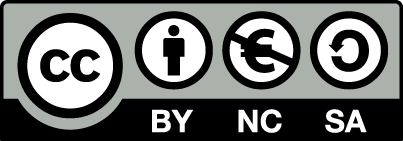 [1] http://creativecommons.org/licenses/by-nc-sa/4.0/ 
Ως Μη Εμπορική ορίζεται η χρήση:
που δεν περιλαμβάνει άμεσο ή έμμεσο οικονομικό όφελος από την χρήση του έργου, για το διανομέα του έργου και αδειοδόχο
που δεν περιλαμβάνει οικονομική συναλλαγή ως προϋπόθεση για τη χρήση ή πρόσβαση στο έργο
που δεν προσπορίζει στο διανομέα του έργου και αδειοδόχο έμμεσο οικονομικό όφελος (π.χ. διαφημίσεις) από την προβολή του έργου σε διαδικτυακό τόπο
Ο δικαιούχος μπορεί να παρέχει στον αδειοδόχο ξεχωριστή άδεια να χρησιμοποιεί το έργο για εμπορική χρήση, εφόσον αυτό του ζητηθεί.
Επεξήγηση όρων χρήσης έργων τρίτων
Δεν επιτρέπεται η επαναχρησιμοποίηση του έργου, παρά μόνο εάν ζητηθεί εκ νέου άδεια από το δημιουργό.
©
διαθέσιμο με άδεια CC-BY
Επιτρέπεται η επαναχρησιμοποίηση του έργου και η δημιουργία παραγώγων αυτού με απλή αναφορά του δημιουργού.
διαθέσιμο με άδεια CC-BY-SA
Επιτρέπεται η επαναχρησιμοποίηση του έργου με αναφορά του δημιουργού, και διάθεση του έργου ή του παράγωγου αυτού με την ίδια άδεια.
διαθέσιμο με άδεια CC-BY-ND
Επιτρέπεται η επαναχρησιμοποίηση του έργου με αναφορά του δημιουργού. 
Δεν επιτρέπεται η δημιουργία παραγώγων του έργου.
διαθέσιμο με άδεια CC-BY-NC
Επιτρέπεται η επαναχρησιμοποίηση του έργου με αναφορά του δημιουργού. 
Δεν επιτρέπεται η εμπορική χρήση του έργου.
Επιτρέπεται η επαναχρησιμοποίηση του έργου με αναφορά του δημιουργού.
και διάθεση του έργου ή του παράγωγου αυτού με την ίδια άδεια
Δεν επιτρέπεται η εμπορική χρήση του έργου.
διαθέσιμο με άδεια CC-BY-NC-SA
διαθέσιμο με άδεια CC-BY-NC-ND
Επιτρέπεται η επαναχρησιμοποίηση του έργου με αναφορά του δημιουργού.
Δεν επιτρέπεται η εμπορική χρήση του έργου και η δημιουργία παραγώγων του.
διαθέσιμο με άδεια 
CC0 Public Domain
Επιτρέπεται η επαναχρησιμοποίηση του έργου, η δημιουργία παραγώγων αυτού και η εμπορική του χρήση, χωρίς αναφορά του δημιουργού.
Επιτρέπεται η επαναχρησιμοποίηση του έργου, η δημιουργία παραγώγων αυτού και η εμπορική του χρήση, χωρίς αναφορά του δημιουργού.
διαθέσιμο ως κοινό κτήμα
χωρίς σήμανση
Συνήθως δεν επιτρέπεται η επαναχρησιμοποίηση του έργου.
Διατήρηση Σημειωμάτων
Οποιαδήποτε αναπαραγωγή ή διασκευή του υλικού θα πρέπει να συμπεριλαμβάνει:
το Σημείωμα Αναφοράς
το Σημείωμα Αδειοδότησης
τη δήλωση Διατήρησης Σημειωμάτων
το Σημείωμα Χρήσης Έργων Τρίτων (εφόσον υπάρχει)
μαζί με τους συνοδευόμενους υπερσυνδέσμους.
Χρηματοδότηση
Το παρόν εκπαιδευτικό υλικό έχει αναπτυχθεί στo πλαίσιo του εκπαιδευτικού έργου του διδάσκοντα.
Το έργο «Ανοικτά Ακαδημαϊκά Μαθήματα στο ΤΕΙ Αθηνών» έχει χρηματοδοτήσει μόνο την αναδιαμόρφωση του εκπαιδευτικού υλικού. 
Το έργο υλοποιείται στο πλαίσιο του Επιχειρησιακού Προγράμματος «Εκπαίδευση και Δια Βίου Μάθηση» και συγχρηματοδοτείται από την Ευρωπαϊκή Ένωση (Ευρωπαϊκό Κοινωνικό Ταμείο) και από εθνικούς πόρους.
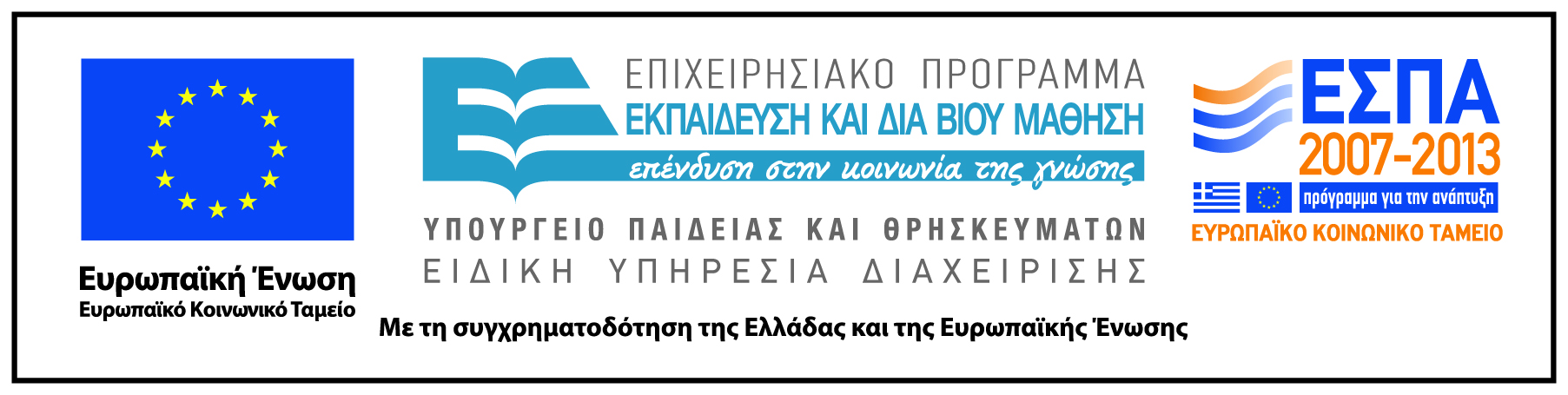